5th International Conference on
Literature, Society & the Global Media
Date:  9 & 10 September, 2023
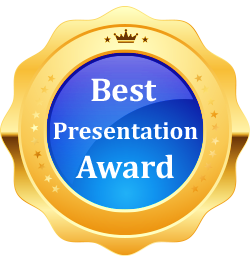 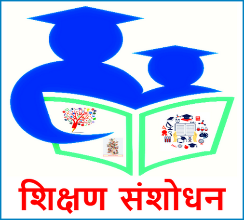 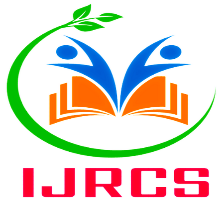 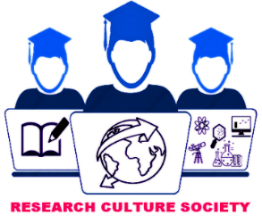 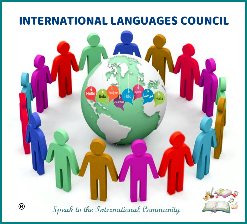 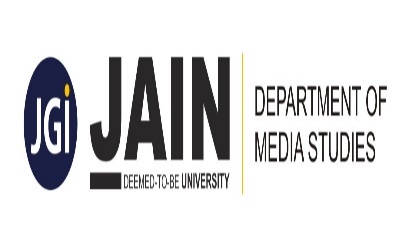 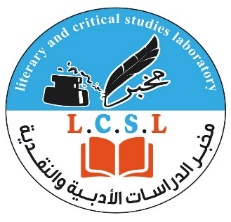 Title   of   Article / Paper /  Poster  / Project
Presentation By:

Name: 
Institute / University:
Country:
Presentation ID:   ICLSGM-2023/000
Presenter’s 
 Photo
5.0 h x 4.8 w cms
University/
Institution
Logo, if available add,     if Not available delete this box
5.0 h x 4.8 w cms
1
2
3
4
5